TTM Transformation Programme – Update to DDC
Prepared by Tracey Berkahn & Krishna Nagisetty
July 2023
Introduction
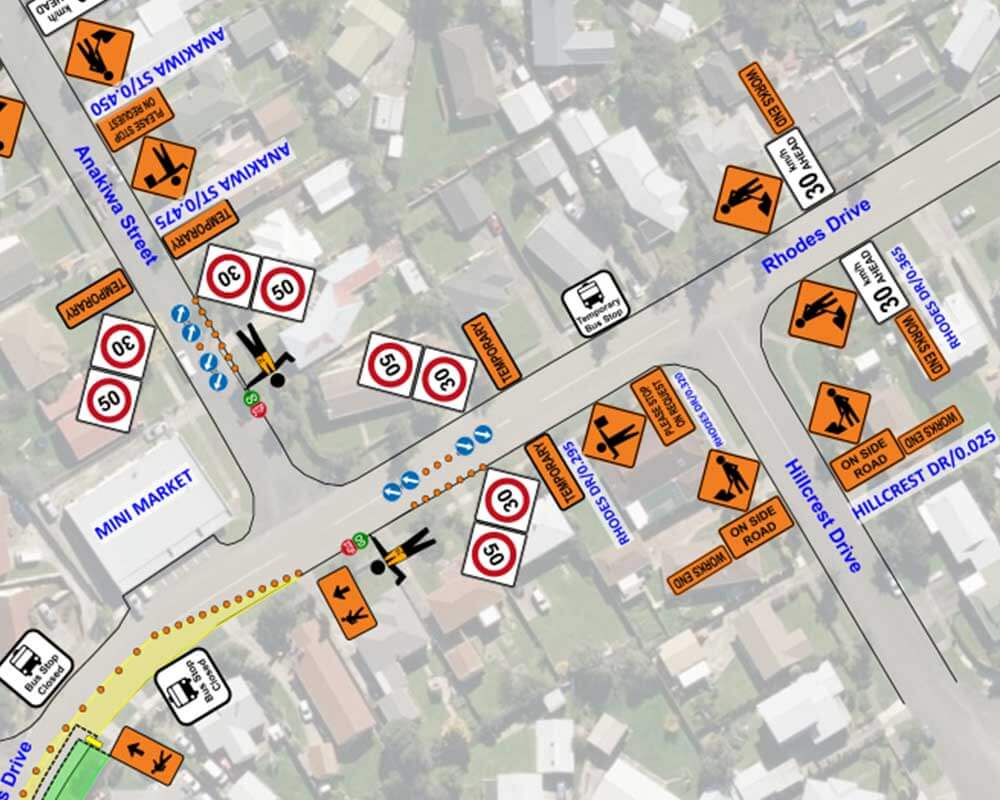 CoPTTM to NZGTTM
The New Zealand Guide to Temporary Traffic Management (NZGTTM) will replace the Code of Practice for Temporary Traffic Management (CoPTTM) in the next two years. This signals a significant systemic change for the practice of TTM in New Zealand. CoPTTM has been in place for 20 years now. 
The key change is a move away from a prescriptive set of rules to a more flexible set of guidelines that emphasises planning for and managing risks.
Deliver a better approach to Traffic Management (Mayor’s LoE) 
The Mayor, through the letter of expectation has asked that AT delivers a better approach to TTM in Auckland. This also requires a significant systemic change for the practice of TTM in Auckland.
Multiple players – An interdependent system 
The TTM system in Auckland is made up of four key players – the Road Controlling Authorities (RCAs), the Principals that create projects, the Contractors that deliver works and TTM companies who in some cases plan and manage TTM around work sites. The systemic change can only be achieved if all these players evolve to meet the challenge.
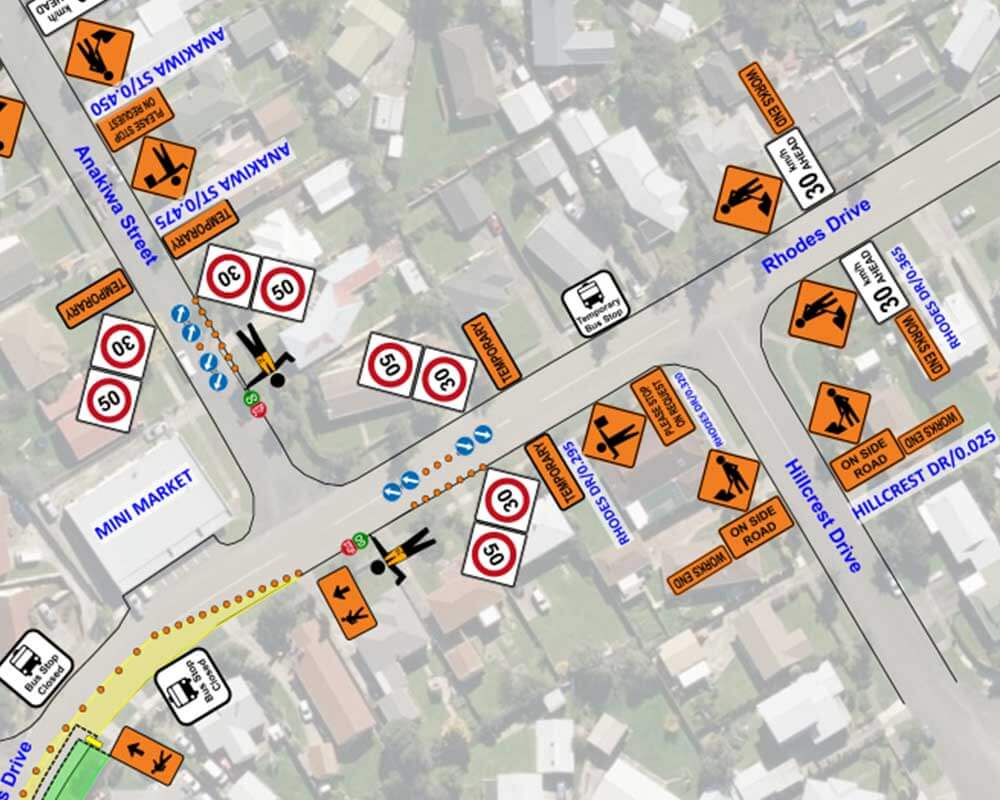 The safety net of CoPTTM will be removed. This means no one can rely on that as the best practice standard for risk management at worksites. 
AT, as one of Auckland's RCAs, needs to be clear about how it executes the responsibility for Safety expected by the Local Government Act 1974. – Risk management framework 
AT as the principal/ PCBU for road construction, maintenance and renewals needs to understand how it executes the responsibility for Safety expected by the Health and Safety at Work Act. – Risk management framework
Private sector partners also need to assume greater responsibility for risk management. 
This means creating risk management frameworks, teams with the right skills and demonstrating thought leadership through the transition process
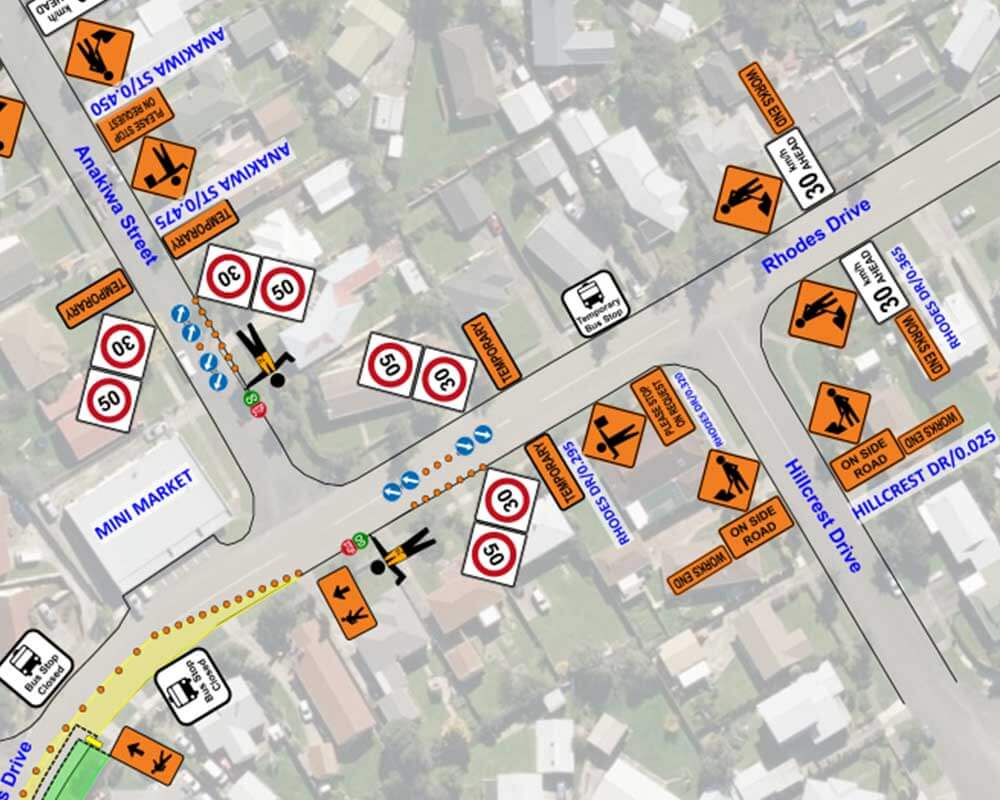 Consider the following: 
The TTM industry is being asked to respond to the change at a national level. This change being primarily focussed on improved safety within and around worksites. 
In addition, in Auckland, the challenge is to find ways to minimise disruption around worksites without compromising safety and to facilitate cost effective TTM solutions.  
The principals, the contractors and the TTM companies need to take on the responsibility for their parts (commercial arrangements, site-specific risk assessment, planning and managing TTM) in improving TTM in Auckland. 
The change isn’t aligned with everyone’s best interest. The industry players either need to assume more responsibility for risk management and in some cases commercially the change is not favourable. i.e. less TTM = less money. 
AT, as the RCA, can lead, enable and encourage change but cannot assume PCBU’s responsibility for risk management within and around worksites. 
AT needs to better understand and manage the effects of roadworks on Aucklanders both at a local and regional level.
In summary, we have two major drivers that are complimentary but are not aligned. We need multiple players, with varying levels of incentive, to pull in the same direction with a sense of urgency. 

AT is responding by creating a formal programme of work that brings all of these elements together and drives a cohesive and collaborative work plan to deliver the change.
The Programme
The TTM Transformation Programme
Objective: To re-evaluate and redesign the practice of Temporary Traffic Management on our roading network. By doing so, we aim to minimise disruptions to road users while ensuring safety and improved cost effectiveness.
Strategy: Sustainable and meaningful transformation of TTM management in Auckland will be achieved when the whole industry moves to the NZGTTM.
Programme blueprint/ construct :The blueprint in the following slide is organised around this strategy. However, a quick wins workstream is included in acknowledgement that shifting the entire industry will take time and we can deliver value in the short term through specific operational improvements. It also acknowledges that AT ‘s capabilities need to evolve to meet the transformation challenge.
TTM Transformation Programme – Blueprint
The Initiatives
Quick Wins – Initiatives
This workstream is in Design & Delivery phase.
Industry Transition – Phases & Initiatives
This workstream is in Investigation &  Design phase.
AT is playing a leadership role in the industry transition to risk based TTM . We expect this to be at least a 2-year process. All relevant organisations need to understand their obligations under the risk-based approach, changing roles of others in the ecosystem , skillset required, and operating systems required. 
This transition has three phases – Initiate the transition, Facilitate the transition & Sustaining the new way. We are currently in the initiate phase and expect this phase to be completed by end of Q2 FY24. 

Initiate the transition: This phase is currently underway and includes:



















Facilitating the transition: Deliverables and duration of this phase will depend on the outputs of the initiate phase. (likely to include developing new process and procedures, training our teams, running industry forums etc) 

Sustaining the new way: This phase will include monitoring the performance of the new risk-based system, making adjustments/ trouble shooting and communicating the benefits to all key stakeholders.
Enabling AT – Focal Areas
This workstream is in Investigation phase.
AT plays two roles, as RCA and a Principal in relation to TTM in Auckland. This workstream aims to deliver initiatives that enable AT to:
 
Better understand and manage the effects of roadworks on Aucklanders both at a local and a regional level
Better fulfil it’s obligations as the Principal at worksites   

We are in the early stages of investigating this workstream. As such, we do not have a list of initiatives. However, we will explore the following broad areas for improvements.
Communication & Engagement
This workstream is in Initiation phase.
This workstream will support delivery of all other workstreams. We are currently working to secure the right skillset and start the planning process. 

Any communication and engagement plan has to take the following audiences into account:

Aucklanders – we need to tell Aucklanders what AT is doing to improve TTM management in Auckland. This has to take into account other workstreams within AT that are working in the same space. 

Auckland Transport -  an internal campaign is needed to create awareness, engage, educate and support implementation of changes. 

The TTM industry – we need a well-designed campaign to engage with the industry and have them come with us on the transformation journey. 

Elected Members – we need to keep our elected members informed of how we are progressing with this work programme.
Key Risks & Issues
Thank You